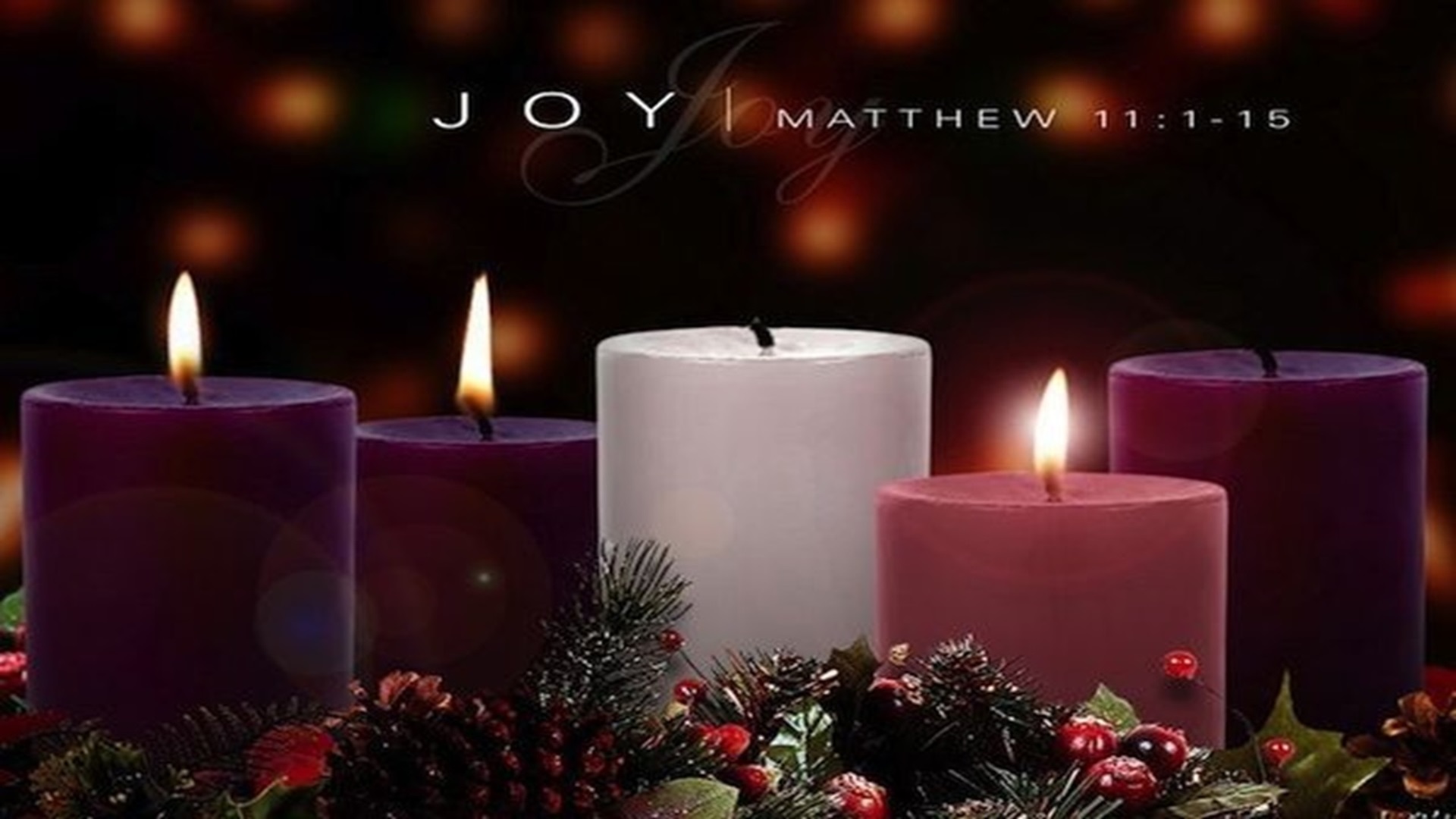 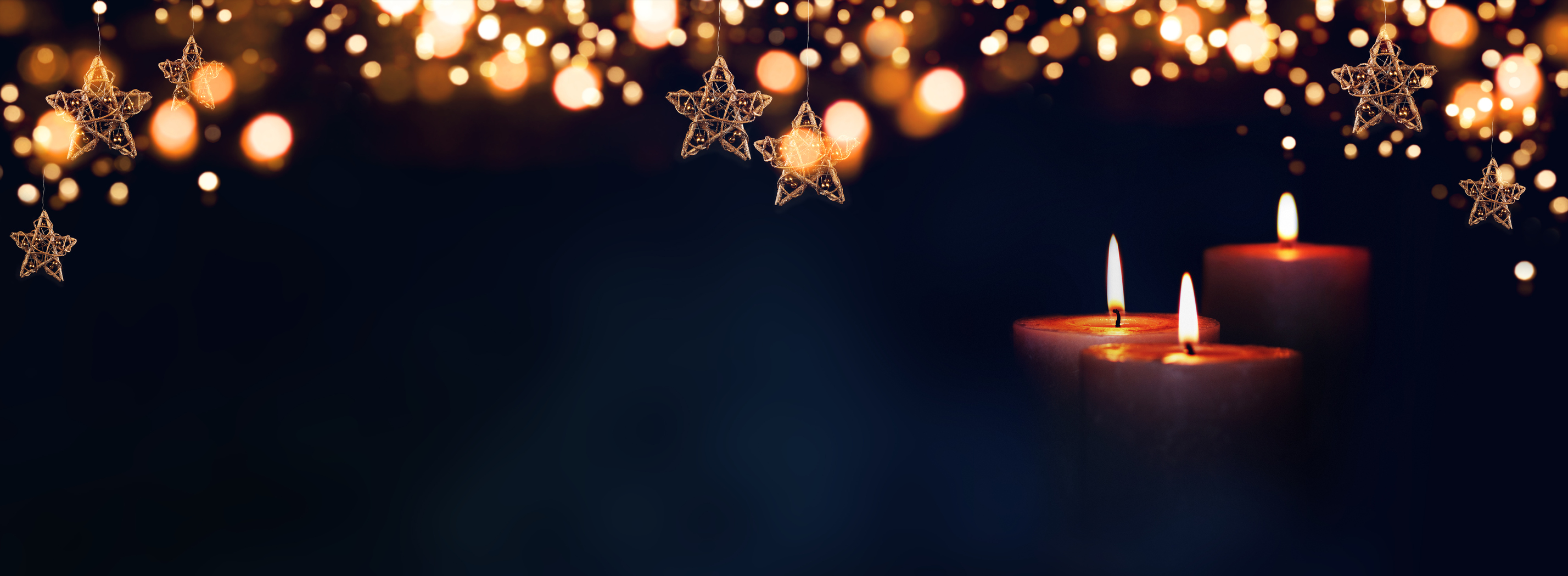 John 3:16 - King James Version

16 For God so loved the world, that he gave his only begotten Son, that whosoever believeth in him should not perish, but have everlasting life.
Jesus is the Reason
For the Season
3rd Sunday of Advent: Joy


2023: A Year of Service – Be A Disciple
Today’s Scripture:
| Matthew 2 - Selected Verses | 
~ Amplified Bible ~
The Visit of the Magi

2 Now when Jesus was born in Bethlehem of Judea in the days of Herod the king (Herod the Great), magi
(wise men) from the east came to Jerusalem, asking, 
2 “Where is He who has been born King of the Jews? For we have seen His star in the east and have come to worship Him.”
3 When Herod the king heard this, he was disturbed, and all Jerusalem with him. 4 So he called together all the chief priests and scribes of the people and [anxiously] asked them where the Christ (the Messiah, the Anointed) was to be born. 5 They replied to him, “In Bethlehem of Judea, for this is what has been written by the prophet [Micah]:
6 ‘And you, Bethlehem, in the land of Judah,are not in any way least among the leaders of Judah;For from you shall come a RulerWho will shepherd My people Israel.’”
7 Then Herod secretly sent for the magi and learned from them the [exact] time the star [had first] appeared.  8 Then he sent them to Bethlehem, saying, “Go and search carefully for the Child; and when you have found Him, report to me, so that I too may come and worship Him.”
9 After hearing the king, they went their way; and behold, the star, which they had seen in the east, went on before them [continually leading the way] until it came and stood over the place where the young Child was. 10 When they saw the star, they rejoiced exceedingly with great joy.
11 And after entering the house, they saw the Child with Mary His mother; and they fell down and worshiped Him. Then, after opening their treasure chests, they presented to Him gifts [fit for a king, gifts] of gold, frankincense, and myrrh. 12 And having been warned [by God] in a dream not to go back to Herod, the magi left for their own country by another way.
The Escape to Egypt

13 When they had gone, an angel of the Lord appeared to Joseph in a dream. “Get up,” he said, “take the child and his mother and escape to Egypt. Stay there until I tell you, for Herod is going to search for the child to kill him.” 14 So he got up, took the child and his mother during the night and left for Egypt, 15 where he stayed until the death of Herod. And so was fulfilled what the Lord had said through the prophet: “Out of Egypt I called my son.”
19 But when Herod died, an angel of the Lord appeared in a dream to Joseph in Egypt, and said, 20 “Get up! Take the Child and His mother, and go to the land of Israel; for those who sought the Child’s life are dead.” 21 Then Joseph got up, and took the Child and His mother, and came into the land of Israel.
22 But when he heard that Archelaus was ruling over Judea in place of his father Herod [the Great], he was afraid to go there. Then being warned by God in a dream, he left for the region of Galilee, 23 and went and settled in a city called Nazareth. This was to fulfill what was spoken through the prophets: “He shall be called a Nazarene.”